Spatial Relationships of Hunting-Themed Rock Art­
Kendra Rodgers
GEOG 596A
Research Proposal
[Speaker Notes: Introduce yourself
Thank Larry]
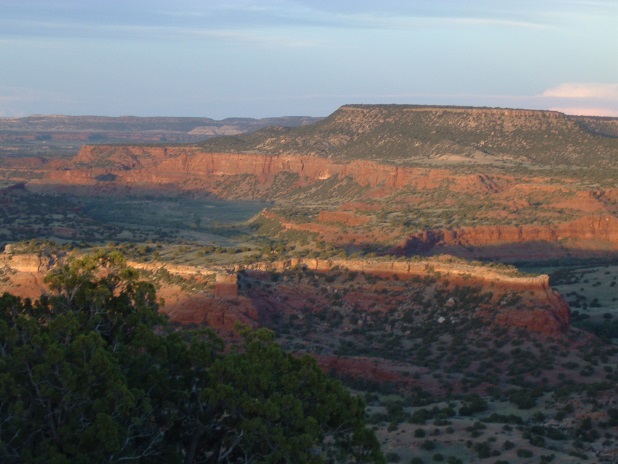 Highlights
Study Area
Rock Art
Hunting Themed Rock Art
Goals
Methodology
Sensory Perception
Spatial Relationships
Anticipated Results
Significance
Piñon Canyon Maneuver Site
Military Training Land
Established 1983
235,000 Acres – 367 square miles
92 % Surveyed
Systematic Survey 
Manual of Fieldwork 30+ years
6,200 Sites
195 prehistoric rock art sites
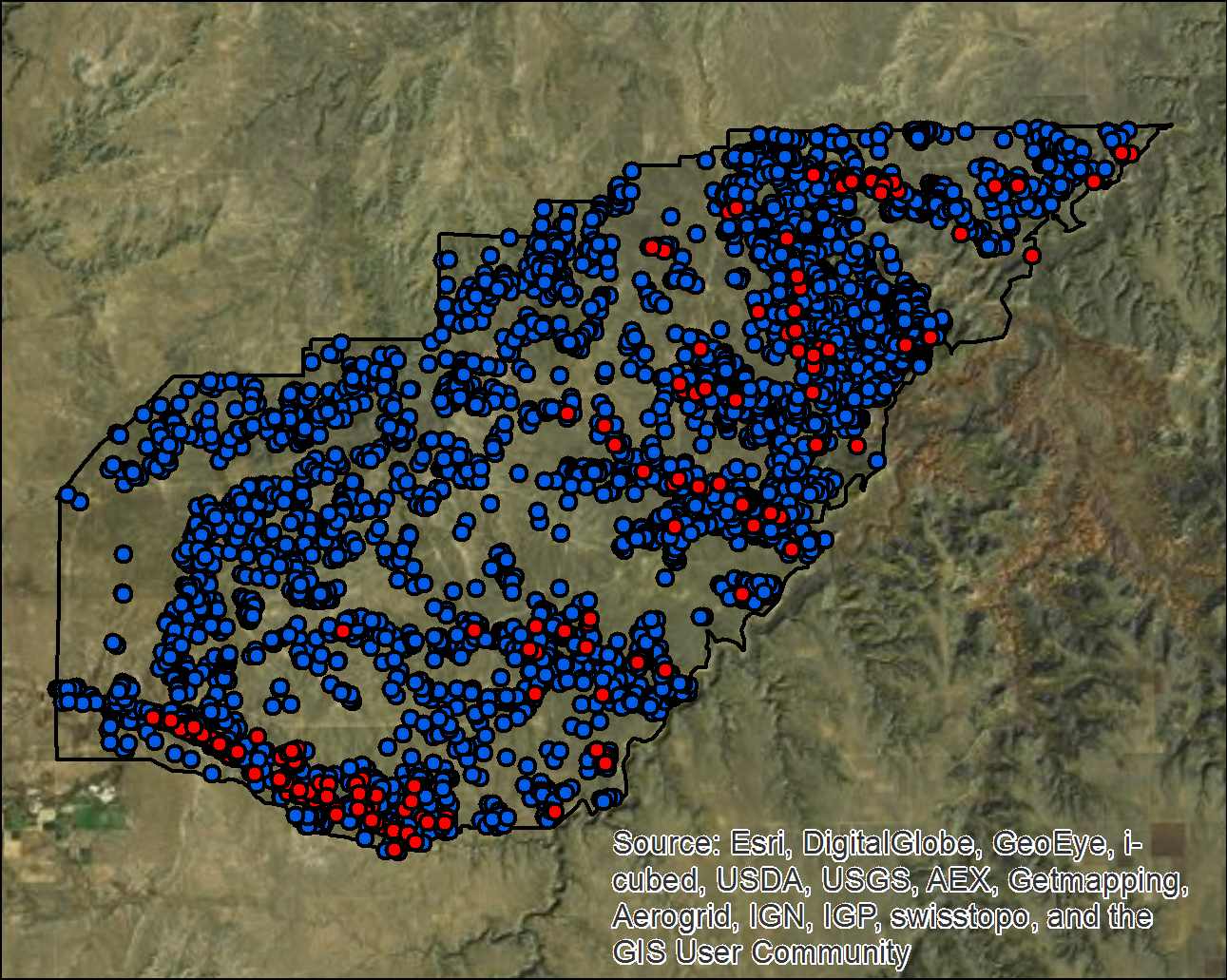 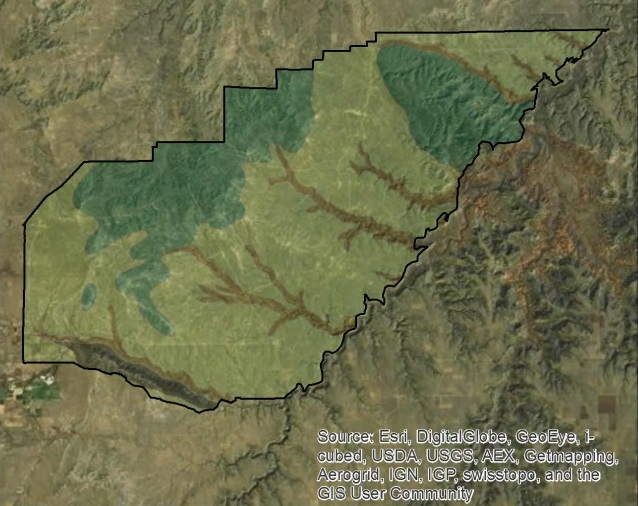 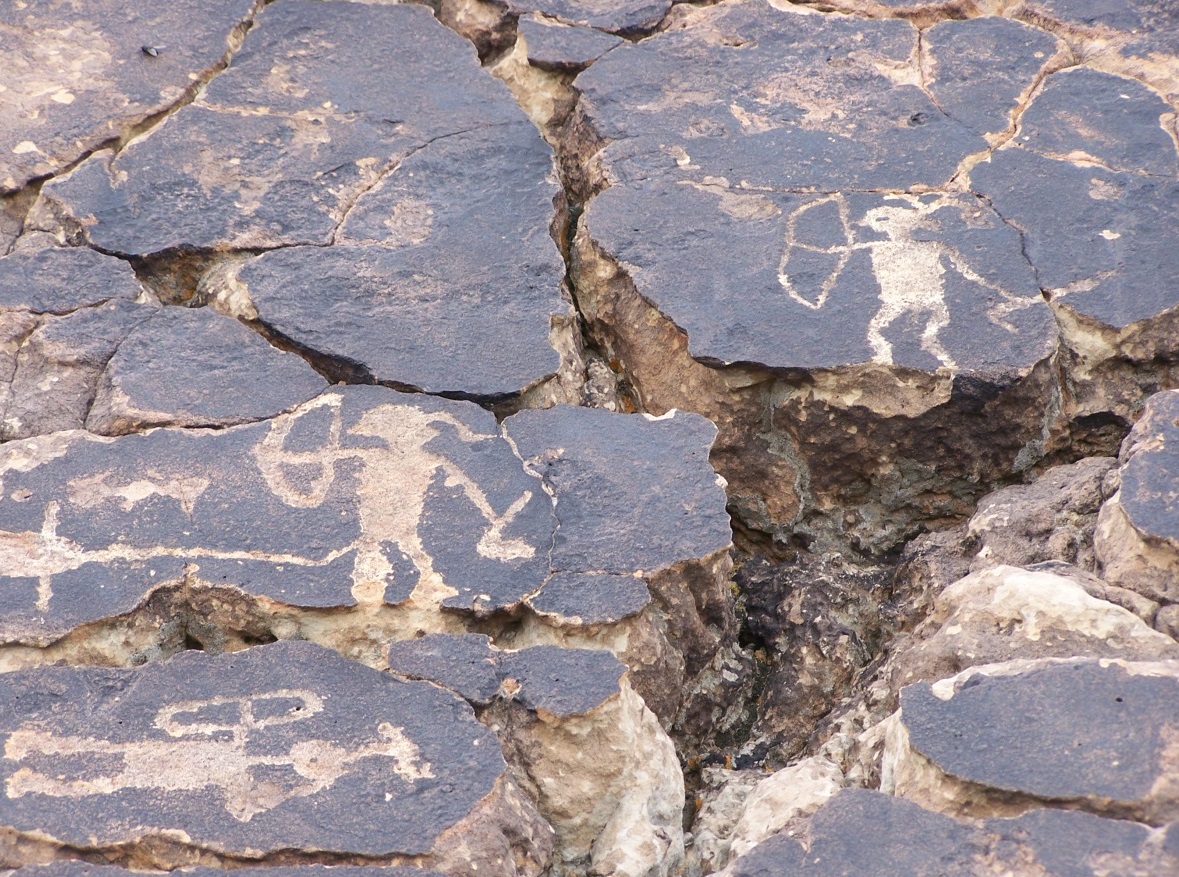 What is rock art?
Why is it important?
[Speaker Notes: Carved, painted, pecked.  
Part of cultural lands
Leave no Trace
PIT projects – Local Archaeological Chapters]
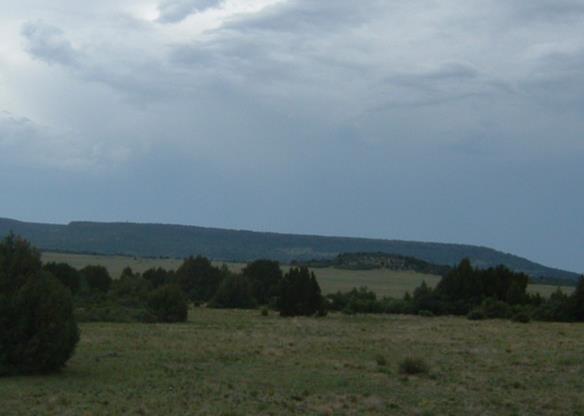 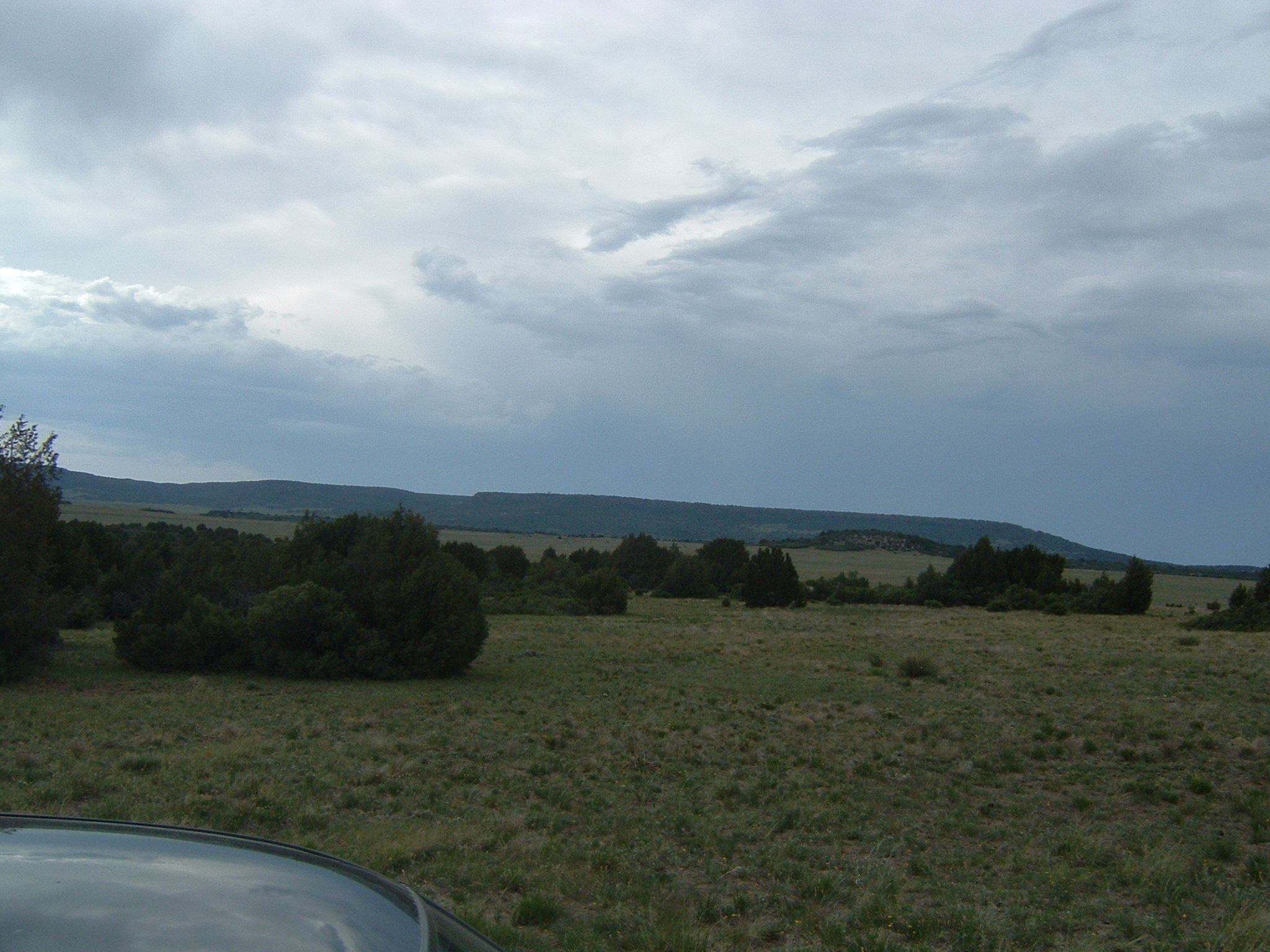 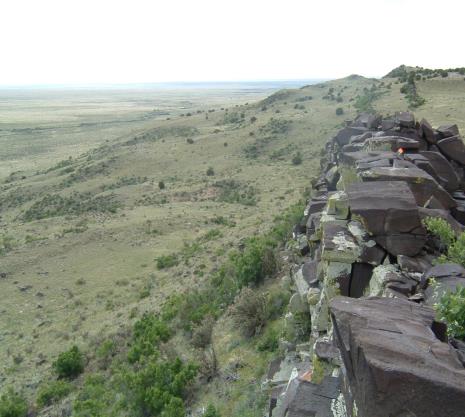 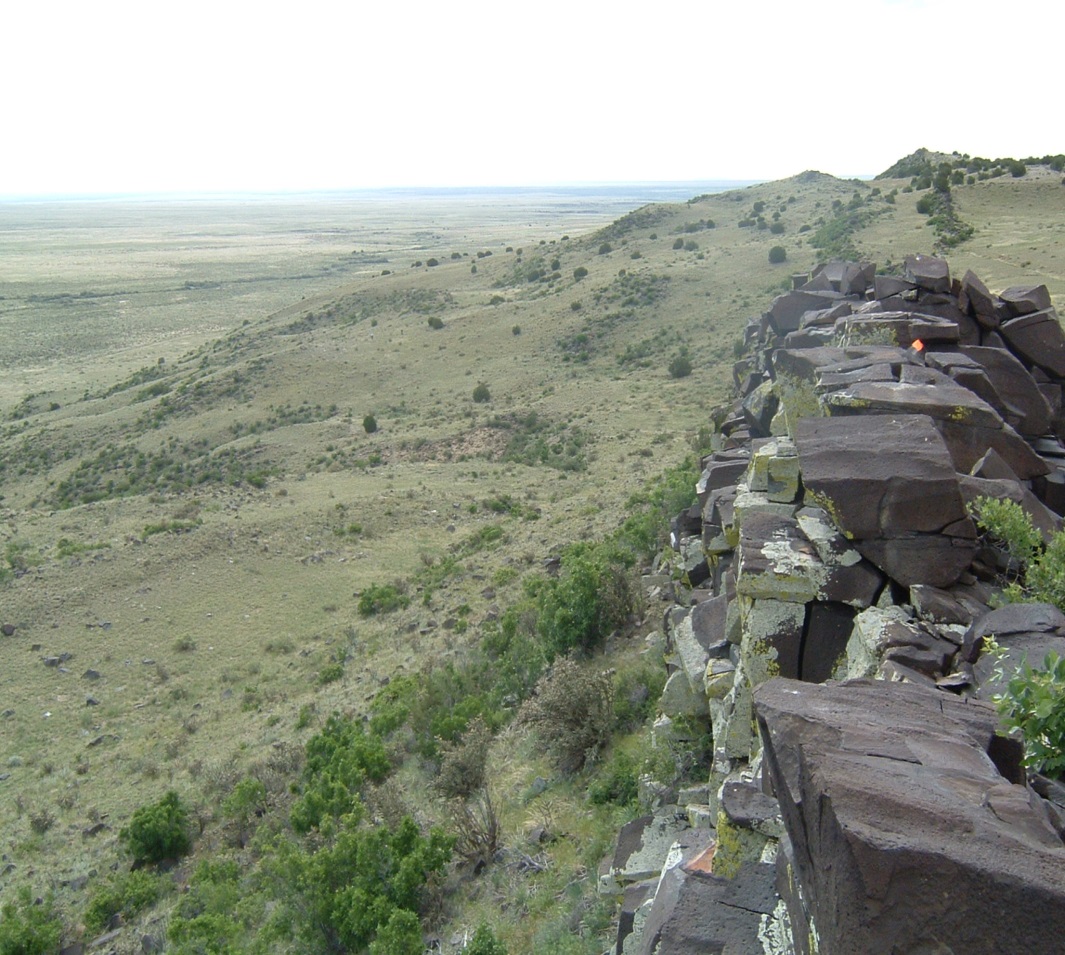 Steppes to Hills
Hogback
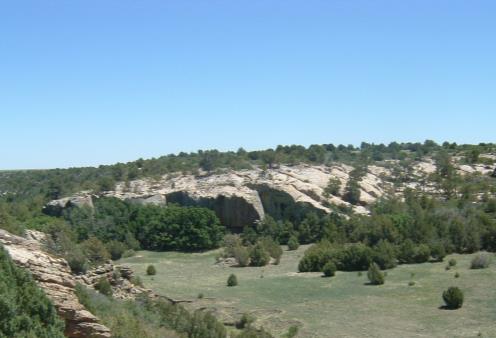 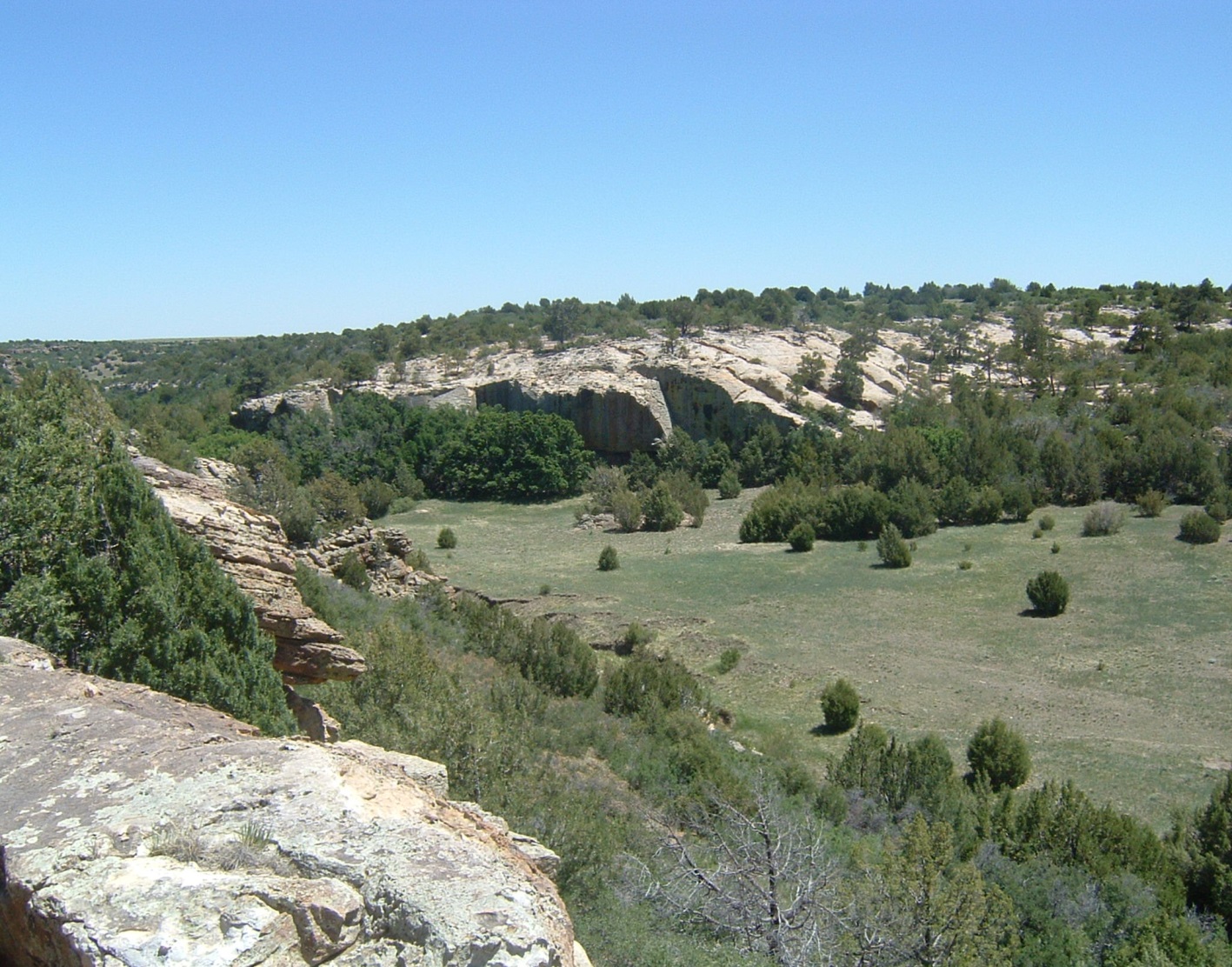 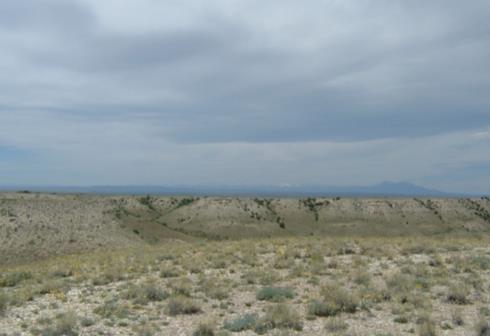 Canyons
Hills
[Speaker Notes: Landscape Units]
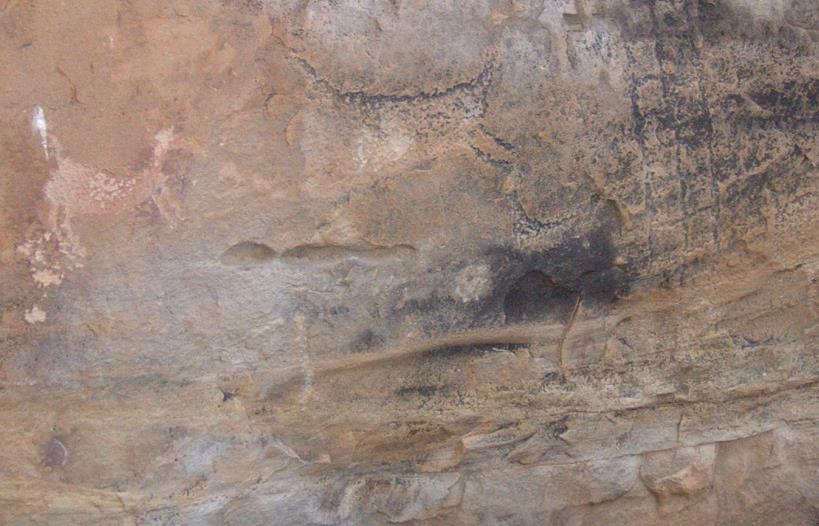 Rock Art
Geographic Traditions
Temporal Challenges
Academic Focus – 1980s
Context and Content
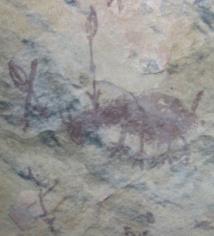 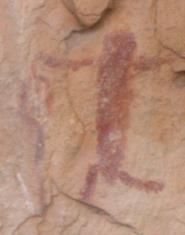 Rock Art Analysis Levels
[Speaker Notes: Middle Range Analyis]
[Speaker Notes: Rock Art Centric focus of research
Primary indicator
Not supplemental evidence]
Theoretical Stances Hunting-Themed Rock Art
Hunting Magic
Ritual Use
Markers
Teaching Tools
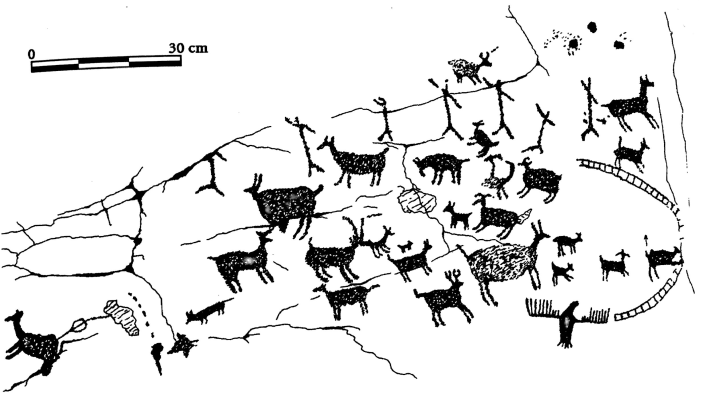 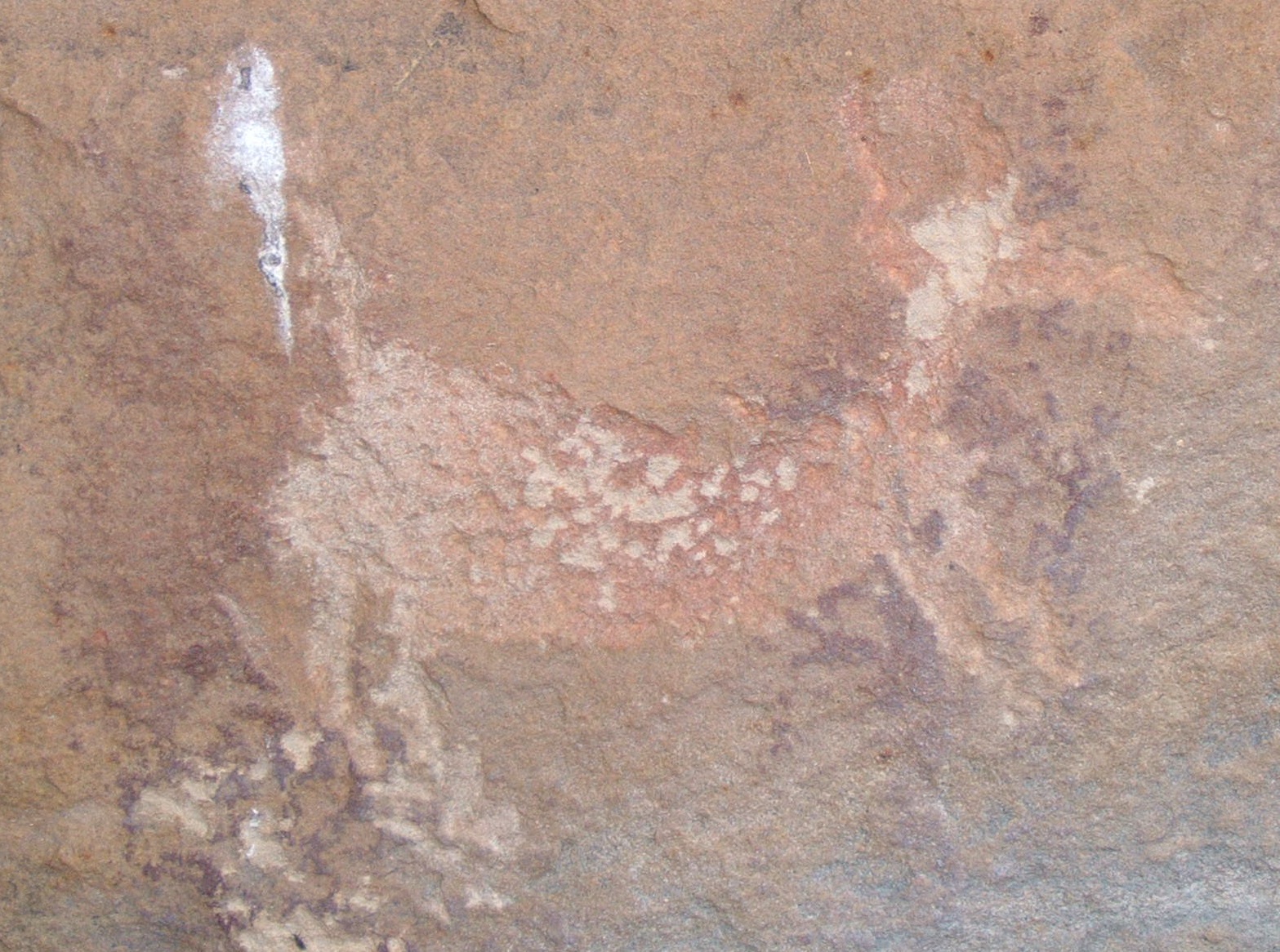 [Speaker Notes: Superimposition – time depth
Revisiting – behavior, hunting magic]
Goals
Broaden the comprehension on the role of rock art in cultural traditions.
Broaden the comprehension of rock art in relationship to settlement patterns. 
Approach rock art quantitatively – with qualitative backing.
Can rock art be the key identifier of a behavior?
[Speaker Notes: Broaden the comprehension on the role of rock art in cultural traditions.
How does location change meaning? Does it?
Why was rock art made?
How did people interact with it?
Did everyone interact with it?
Broaden the comprehension of rock art in relationship to settlement patterns. 
Push analysis beyond case studies. 
Approach rock art quantitatively – with qualitative backing.
Can rock art be the key identifier of a behavior?]
Methodology
Technical Definition of Sample
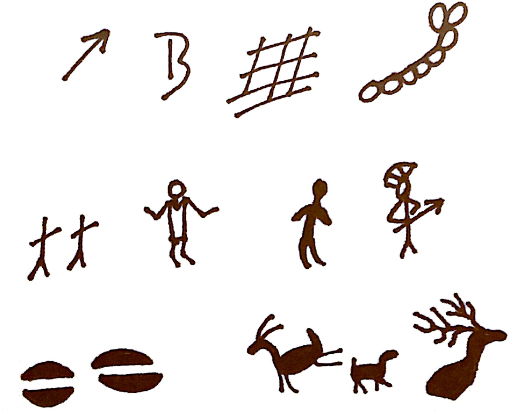 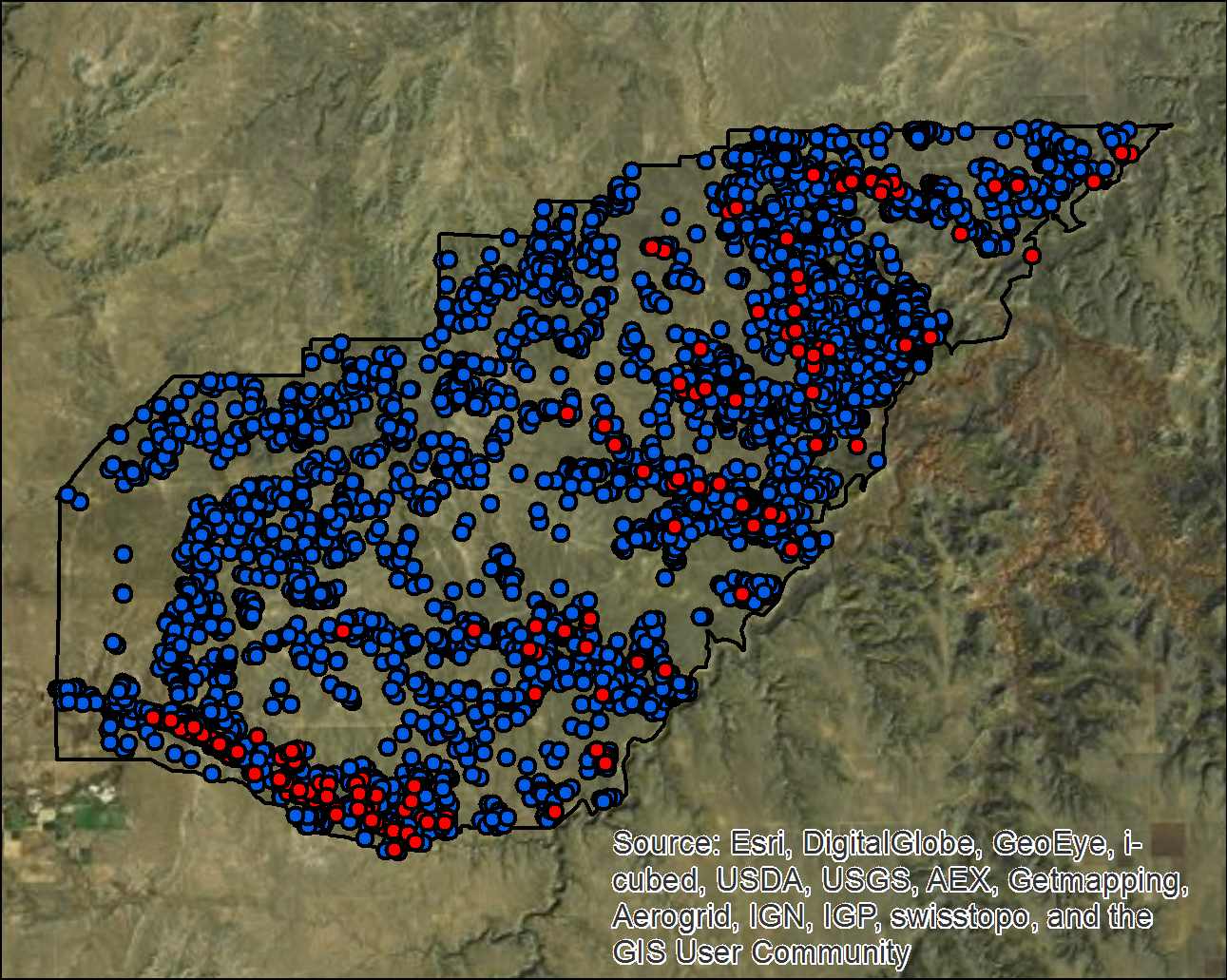 [Speaker Notes: Content
buffers]
Methodology – cont.
Data Compilation
Ethnographic Research
Geospatial Analysis
Viewshed Analysis
Travel Time Analysis
Distribution in Landscape Units
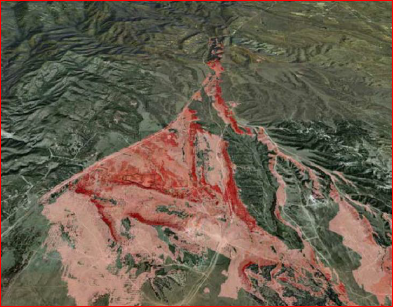 [Speaker Notes: Data Compilation 
-File Review
-linking reports from databases to GIS
-Fieldwork
Ethnography
Viewshed
-pattern of sites visible
-model / test large sample
Travel Time
-to and from
-water
-hunting sites]
Significance
Archaeology is a finite resource.
Sites are active centers of cultural importance. Reconnect places with people.
Tribal Historic Preservation Officers and Tribal Leaders have limited time. Make trips count.
Insight into placement will lead to insight on interpretation allowing for cultural resources to receive proper attention and funding.
[Speaker Notes: Vance Prehistoric Story if time.]
Thank You
Larry Gorenflo 
Larry Loendorf
Linda Olson
Ms. Pamela Miller 
Fort Carson Cultural Resources Management Program Team